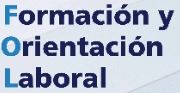 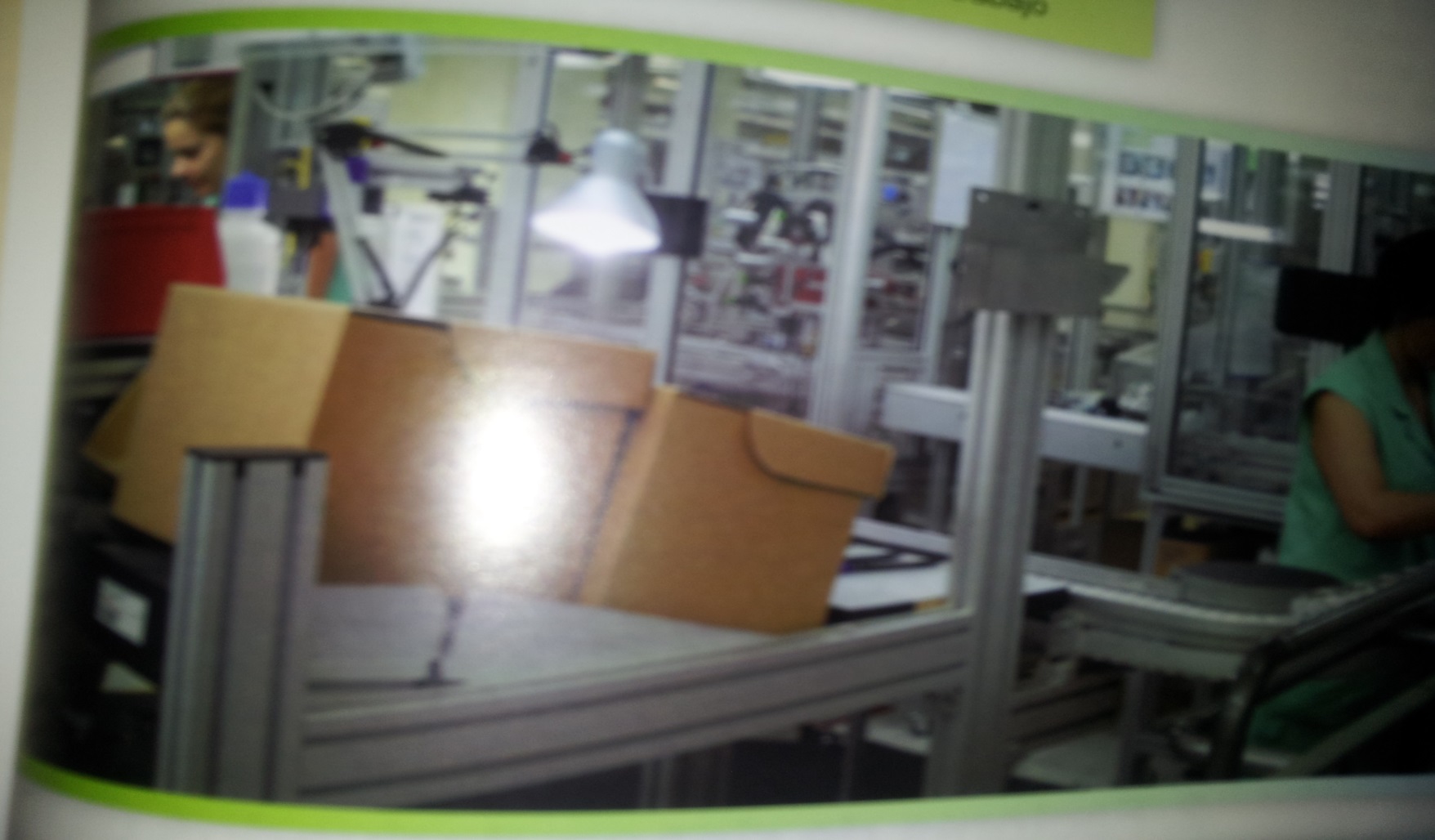 Unidad 9              
Factores de riesgo y su prevención
CONTENIDOS
Los factores de riesgo laboral
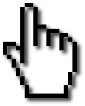 2.  Factores de riesgo derivados de las condiciones de seguridad social
3.  Factores de riesgo derivados de las condiciones medioambientales
4.  Factores de riesgo derivados de la carga de trabajo
Factores de riesgo derivados de la organización del trabajo
La evaluación de riesgos laborales
RECUERDA
PUEDES ACCEDER 
A VÍDEOS Y ENLACES
EN EL AULA DIGITAL DE FOL
AQUÍ
Los factores de riesgo laboral
Contenidos
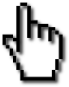 siguiente
2. Factores de riesgo derivados de las condiciones de seguridad
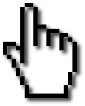 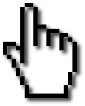 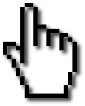 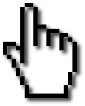 Contenidos
anterior
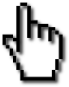 siguiente
2.1 Los lugares de trabajo
MEDIDAS DE PREVENCIÓN/PROTECCIÓN
DAÑOS
Resbalones
Caídas de personas y de objetos
Golpes con objetos
Cumplir con la normativa sobre condiciones mínimas
Señalización de seguridad 
Orden y limpieza
Protección con redes de seguridad y arneses anticaidas
Búsqueda: “Trabajos en altura”
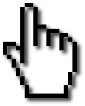 Volver
2.2 Maquinaria y herramientas
Maquinaria
MEDIDAS DE PREVENCIÓN/PROTECCIÓN
DAÑOS
Golpes
Cortes
Atrapamientos
Amputaciones
Quemaduras
Proyección de partículas y gases
Contacto eléctrico
Incendio
Sordera
En el diseño de la máquina para que no suponga un riesgo en si misma
Marcado CE  cumple normativa de seguridad
Medidas de protección colectiva:
Usar resguardos 
Usar pantallas
Dispositivos de seguridad: células fotoeléctricas que detienen la máquina, o doble mando.
Uso de EPIs
Evitar uso de prendas holgadas, cadenas…
Herramientas
MEDIDAS DE PREVENCIÓN/PROTECCIÓN
DAÑOS
Golpes
Caídas
Proyección de partículas
Contacto eléctrico
Usar las herramientas solo para el fin al que están destinadas 
Formación del uso de herramientas
Mantenimiento y revisión
Transporte adecuado
Orden y limpieza
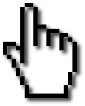 Búsqueda: “Práctica 1 c)”
Búsqueda: “Práctica 1 e)”
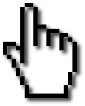 Volver
2.3 Riesgo eléctrico
Volver
Siguiente
2.3 Riesgos eléctricos
MEDIDAS DE PREVENCIÓN/PROTECCIÓN
Protección frente a contactos directos
Alejar partes activas de la instalación
Imponer obstáculos, como tabiques o rejas
Recubrir con aislamientos

Protección frente a contactos indirectos
Tomas de tierra
Usar interruptores diferenciales
Otras medidas de protección pasiva: separar circuitos por transformadores, …

Medidas sobre los trabajadores:
Informar sobre la señalización
Uso de EPIs
Uso de herramientas y elementos aislantes
Verificar la ausencia de tensión y señalizar que se están realizando trabajos eléctricos antes de comenzar a operar
Búsqueda: “Práctica 2 b)2”
Búsqueda: “Práctica 2 b)1”
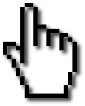 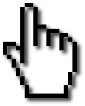 Volver
2.4 El riesgo de incendio
Tetraedro del fuego
Combustible
Materia que arde
Energía de activación o foco de calor
Comburente
Oxígeno en el aire
Reacción en cadena
MEDIDAS DE PREVENCIÓN/PROTECCIÓN
DAÑOS
Muerte por asfixia e intoxicación por humos y gases
Quemaduras internas por inhalación de humos
Quemaduras externas por las llamas
Atrapamientos y avalanchas ocasionadas por el pánicos
Diseño de edificios contando con el uso de materiales difícilmente inflamables, protegiendo instalaciones eléctricas y con puertas cortafuegos
Adecuado almacenamiento de las sustancias y productos inflamables
Prevenir la electricidad estática en ambientes inflamables
Instalar sistemas de detección y alarma automáticos que detecten los humos o la temperatura
Instalar sistemas de extinción fijos, extintores portátiles y formación.
Búsqueda: “Uso del Extintor”
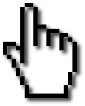 Contenidos
Volver
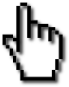 3. Factores de riesgo de las condiciones medioambientales
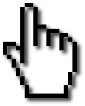 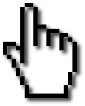 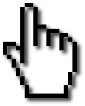 Contenidos
anterior
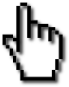 siguiente
3.1 Agentes físicos
RUIDO
Por normativa el límite máx. 87dB
DAÑOS
Sordera profesional irreversible
Fatiga auditiva 
Irritabilidad
Dolores de cabeza
Estrés
Taquicardia
Insomnio
Problemas digestivos
MEDIDAS DE PREVENCIÓN/PROTECCIÓN
Medias técnicas y organizativas
Sustitución maquinaria y otras instalaciones
Mantenimiento y revisión
Disminución del tiempo de exposición de los trabajadores
Insonorización de locales y talleres
Evaluación nivel ruido cada 3 años si > 80dB y anual si >85dB
Reconocimientos médicos cada 5 años o cada 3
Señalización 

Medidas sobre los trabajadores: información y formación, EPIs
Búsqueda: “Práctica 3 e)”
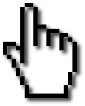 siguiente
Volver
3.1 Agentes físicos
cuando el cuerpo se mueve alternativamente
VIBRACIONES
DAÑOS
Transmisión mano-brazo:
Síndrome de dedo blanco o Raynaud
Artrosis de codo
Lesiones de muñeca
Transmisión cuerpo entero
Dolores de espalda, lumbalgias, hernias
Mareos, vómitos
MEDIDAS DE PREVENCIÓN/PROTECCIÓN
Diseño de maquinaria y herramientas con amortiguadores y elementos antibrivatorios
Utilización de asientos antivibratorios en vehículos
Adecuado mantenimiento y revisión
Realización de pausas y descansos
Rotaciones de personal con el objeto de reducir el tiempo de exposición
Información y formación
Uso de EPIs
Búsqueda: “Práctica 4 b)”
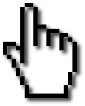 anterior
siguiente
3.1 Agentes físicos
RADIACIONES
Energías que se propagan en el espacio
DAÑOS
Rayos infrarrojos y ultravioletas:
Quemaduras y daños en la piel
Conjuntivitis, cataratas
Radiaciones ionizantes:
Cáncer profesional
Efectos sobre la reproducción
MEDIDAS DE PREVENCIÓN/PROTECCIÓN
Señalización obligatoria de la zona de riesgo y del uso obligatorio de EPIs
Vigilancia periódica de la salud  para evaluar el nivel de radiaciones recibido
Limitación del tiempo de exposición a las radiaciones
Obligación de usar EPIs adecuados
Formación e información
Búsqueda: “Práctica 5 b)”
Búsqueda: “Práctica 5 a)2”
Búsqueda: “Práctica 5 a)1”
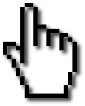 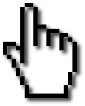 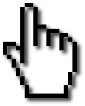 anterior
siguiente
3.1 Agentes físicos
se produce estrés térmico
TEMPERATURA
DAÑOS

Por exceso de calor  Golpe de calor	Por exceso de frío  Hipotermias
MEDIDAS DE PREVENCIÓN/PROTECCIÓN
Por exceso de calor
Desde 2023 prohibición de realizar tareas en caso de alertas rojas o naranjas
Ventilación natural y en su caso artificial
Cumplir la normativa sobre temperaturas mín. en trabajos sedentarios (oficinas: 17-27˚C)
Reducir tiempo de exposición
Llevar ropa adecuada y beber agua frecuentemente
Por exceso de frío
Aclimatar los locales
Aislar el local
Reducir el tiempo de exposición
Llevar ropa adecuada
Búsqueda: “Práctica 6 b)1”
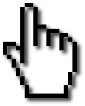 anterior
siguiente
3.1 Agentes físicos
se mide en “lux”
ILUMINACIÓN
DAÑOS

Muchos accidentes se producen por luz insuficiente
Fatiga visual y cansancio
MEDIDAS DE PREVENCIÓN/PROTECCIÓN
Siempre que sea posible, utilizar luz natural
Disponer de una iluminación general y otra focalizada prestando atención a zonas peligrosas
Evitar los contrastes y deslumbramientos
Cumplir con la normativa sobre la cantidad mín. de lux en lugares de trabajo:

Lugares con exigencias visuales bajas 100 lux (almacén)
Lugares con exigencias visuales medias  200 lux (oficina)
Lugares con exigencias visuales altas 500 lux
Lugares con exigencias visuales muy altas  1.000 lux (imprenta)
Búsqueda: “Práctica 6 b)2”
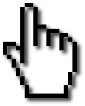 volver
3.2 Agentes químicos
DAÑOS

Irritantes		Corrosivos		
Asfixiantes		Anestésicos	
Sensibilizadores	Cancerígenos y mutágenos
Neumoconióticos	Sistémicos
MEDIDAS DE PREVENCIÓN/PROTECCIÓN
La higiene industrial  valores límites de exposición  “dosis hace veneno”
Actuar sobre el foco de riesgo sustituyendo el contaminante por otro producto o reducir su uso
Realizar mediciones periódicas y recogida de muestras
Ventilación general o localizada 
Aislamiento o alejamiento del foco
Reducir el tiempo de exposición
Formación e información
Uso de EPIs
Etiquetado del producto
Búsqueda: “Práctica 7.2”
Búsqueda: “Práctica 7.1”
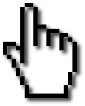 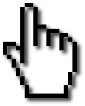 anterior
3.3 Agentes biológicos
Microorganismos  contagiosos Personal de laboratorios, sanitarios, agricultores, manipuladores de alimentos cárnicos, ganaderos y veterinarios
MEDIDAS DE PREVENCIÓN/PROTECCIÓN
DAÑOS

Hepatitis B
SIDA
Tuberculosis
Tétanos
Fiebre de malta o brucelosis
Medicina preventiva: vacunas y reconocimientos médicos periódicos
Adecuadas condiciones higiénicas en los lugares de trabajo
Desinfección y esterilización de utensilios
Disponer de 10 minutos para el cambio de ropa y la higiene personal
No mezclar ropa de trabajo y personal
No comer ni beber en lugares de trabajo
Uso de EPIs
Información y formación
Búsqueda: “Práctica 8”
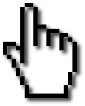 Contenidos
anterior
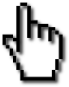 4. Factores derivados de la carga de trabajo
Esfuerzo muscular
CARGA FÍSICA
DAÑOS
Tendinitis
Lumbalgias
Hernias
Dolores cervicales
Síndrome del túnel carpiano
Epicondilitis o codo de tenista
Fatiga física o cansancio
MEDIDAS DE PREVENCIÓN/PROTECCIÓN
Posturas correctas
Formación en manipulación de cargas
Sustituir la manipulación manual de cargas por equipos mecánicos
Seleccionar personal adecuado y entrenado para cargas y esfuerzos excesivos
Rotación de tarea para evitar la carga excesiva
Realizar estiramientos y ejercicios de relajación
Búsqueda: “Práctica 9”
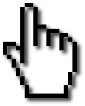 Contenidos
Volver
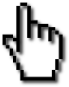 siguiente
4. Factores derivados de la carga de trabajo
Exigencias mentales / cantidad de información en un tiempo
CARGA MENTAL
DAÑOS

Cansancio y agotamiento
Dolores de cabeza
Estrés
Irritabilidad
Insomnio
MEDIDAS DE PREVENCIÓN/PROTECCIÓN
Realizar pausas en el trabajo
Adaptar la cantidad de información a la capacidad del trabajador
Evitar los ruidos en el lugar de trabajo
Cumplir con la normativa sobre pantallas de visualización de datos
Búsqueda: “Práctica 10”
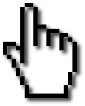 Contenidos
anterior
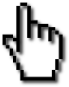 siguiente
4. Factores derivados de la carga de trabajo
PANTALLAS DE VISUALIZACIÓN DE DATOS
Uso de ordenadores
DAÑOS

Fatiga visual	Fatiga muscular
Dolores de cabeza, insomnio, irritabilidad, ansiedad, estrés…
Búsqueda: “Práctica 11”
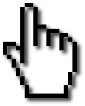 MEDIDAS DE PREVENCIÓN/PROTECCIÓN
Contenidos
anterior
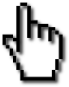 siguiente
5. Factores derivados de la organización del trabajo
Interactúan  características de la empresa y características personales
Búsqueda: “factores de riesgo psicosociales”
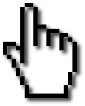 MEDIDAS DE PREVENCIÓN/PROTECCIÓN
Evitar jornadas prolongadas 
Programar pausas y descansos
Conocer turnos
Rotación puestos de trabajo
Selección de personal acorde al puesto
Evitar ambigüedades
Sistema salariar justo
Estilo de liderazgo
Clima laboral positivo
Formación y capacitación
DAÑOS

Insatisfacción laboral
Burnout (estar quemado)
Estrés laboral 
Mobbing o acoso laboral
Búsqueda: “Práctica 13 c) 2”
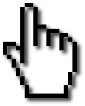 Búsqueda: “Práctica 13 c)1”
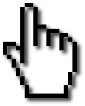 Contenidos
anterior
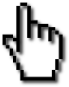 siguiente
5. Factores derivados de la organización del trabajo
anterior
6. La evaluación de riesgos laborales
¿Cómo evaluar si existen o no riesgos laborales?
Método de evaluación de riesgos del INSHT
Prioridad de actuación según nivel de riesgo:
Trivial No requiere acción específica
Tolerable No se necesita mejorar
Moderado Esfuerzos para reducir el riesgo
Importante No comenzar trabajo hasta la reducción del riesgo
Intolerable No se debe continuar ni comenzar
Contenidos
anterior
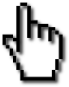 siguiente